ORDINARY TIME 13
Spiritual exercises for 28TH June 2020
Hospitality is a Round Table.
Rev Julia Monaghan
There is this wonderful Japanese theologian called, Kosuke Koyama, who wrote a book entitled, ’Water Buffalo Theology.’ He advocated the development of new, culturally relevant metaphors to make the gospel accessible. He argued that It was no good talking about Christ as ‘The Good Shepherd,’ and being ‘sheep of his pasture,’ if you were in Asia looking at water buffalo all day.
So he practiced a radical hospitality, embedding himself within communities; engaging in a creative dialogue, which expanded his own understanding of forgiveness, grace, and mercy, just as much as it did for the local community. From his work, he developed this lovely phrase, that, “Christ is the Hospitality of God towards us.” 
He invites all of us, from all languages and cultures to His great banquet, the feast which none of us can repay.
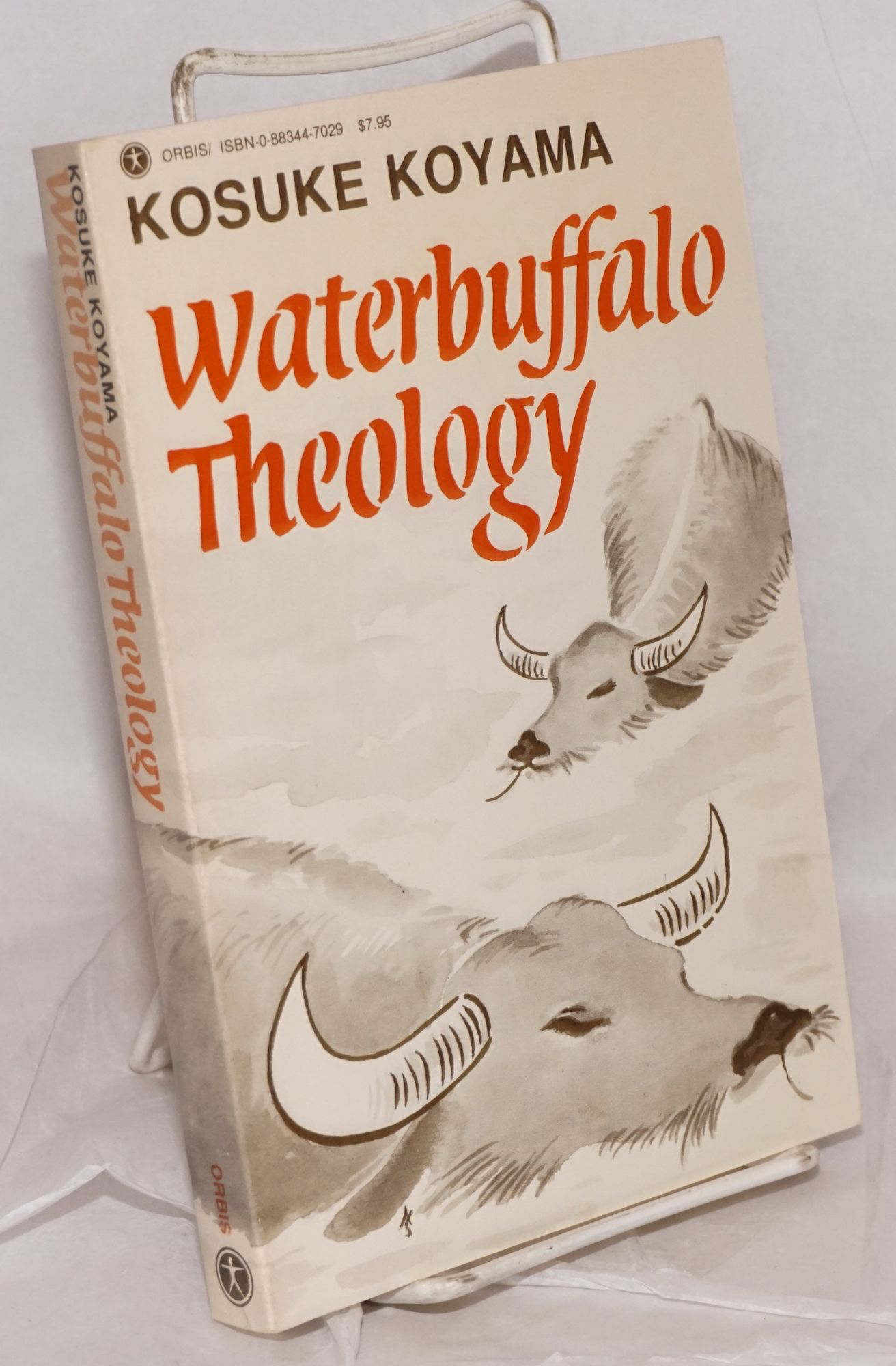 ‘Christ is God’s hospitality towards us,’ I read as a two way gift of God, giving himself fully to us in Jesus and also receiving and accepting us as we are. In Christ, we experience both sides of the coin of God’s hospitality towards us, all for his transformation and change. 

I mention all this, as in the life of the church (although this year it is physically postponed to a later date), we are entering Ordination Season, and the lectionary gives us readings on hospitality. They are a wonderful reminder to ministers and congregations alike, that the call to discipleship, is an outwardly focused, engaged, dynamic process or change and renewal.
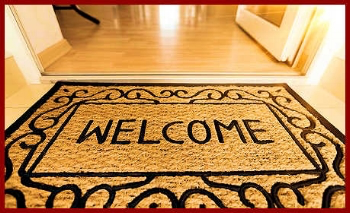 Read Matthew 10: 40 - 42
40 “Whoever welcomes you welcomes me, and whoever welcomes me welcomes the one who sent me. 41 Whoever welcomes a prophet in the name of a prophet will receive a prophet’s reward; and whoever welcomes a righteous person in the name of a righteous person will receive the reward of the righteous; 42 and whoever gives even a cup of cold water to one of these little ones in the name of a disciple—truly I tell you, none of these will lose their reward.”
Spiritual Exercise
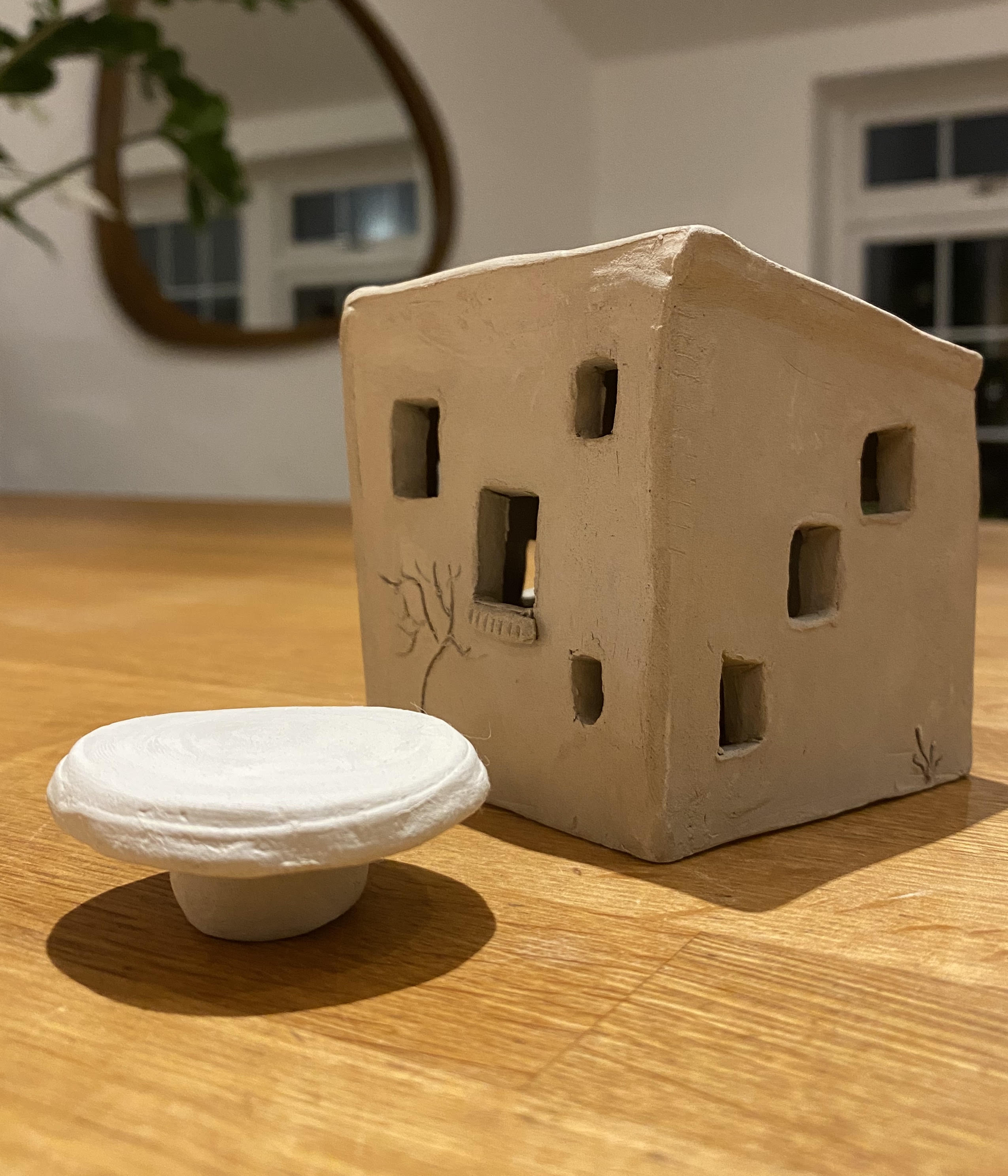 In lockdown, my daughter has been making things out of clay, and this is one of her houses. When you lift it up, a round table is revealed inside, and this has made me reflect on an exercise.

Envision our church’s welcome and hospitality as a round table, where all have a place and all have a voice.

Take time to dwell on …

What surprises you and who is there that you don’t usually see?
What do you hear? 
What do you learn?
What brings you joy?
What irritates? 
How is the community enhanced?
Let us build a house 

Let us build a house 
where all are named, 
their songs and visions heard 
and loved and treasured, 
taught and claimed 
as words within the Word.
Built of tears and cries and laughter,
prayers of faith and songs of grace, 
let this house proclaim from floor to rafter: 
All are welcome in this place!

Marty Haugen
St Benedict said, “Let everyone that comes, be received as Christ.”  

The invitation is to see every person who arrives at the door, both literal and metaphorical, as bearing a face of the Divine - even the person who annoys or irritates, or the person who makes us feel uncomfortable. 

Welcome them in especially, says Benedict, because they will reveal God in ways we do not expect.
Amen